Fig. 6. Variation of selected major element oxides vs SiO2 (wt %) for T–PV rocks, and historic and Diego ...
J Petrology, Volume 39, Issue 5, May 1998, Pages 905–936, https://doi.org/10.1093/petroj/39.5.905
The content of this slide may be subject to copyright: please see the slide notes for details.
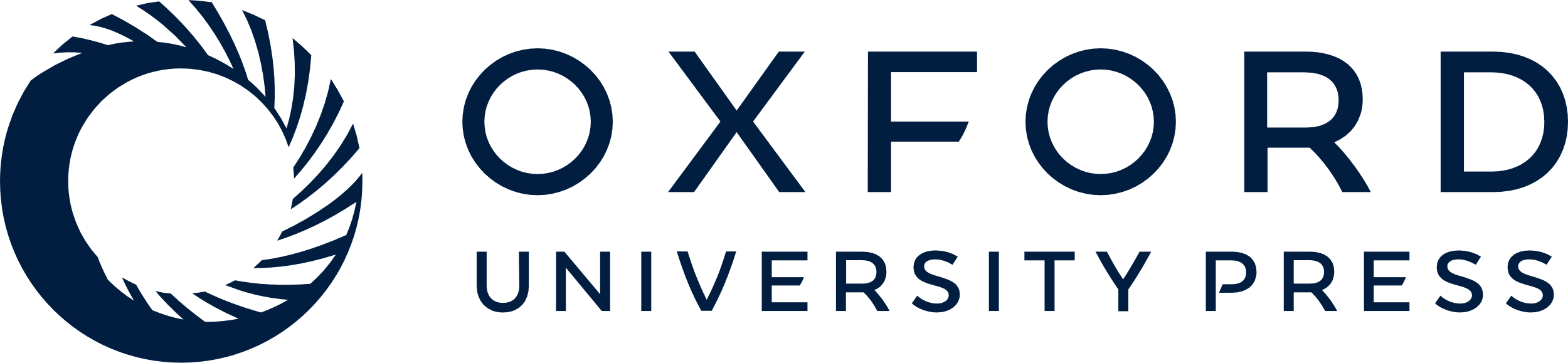 [Speaker Notes: Fig. 6. Variation of selected major element oxides vs SiO2 (wt %) for T–PV rocks, and historic and Diego Hernàndez mafic rocks [additional data after Mitjavila (1990), Cabrera (1981) and Garcia-Moral (1989)]. Fe2O3*, all Fe as Fe2O3. Seventeen analyses of unit pv7 phonolite (Balcells & Hernàndez-Pacheco, 1989) are included. Historic 1798 products (unit pv12) are plotted separately, with seven analyses from Garcia-Moral (1989). Scatter to high Al2O3 in PTS plagioclase basanites, tephri-phonolites and phonolites is consistent with labradorite (lab), andesine (and) and (anor) accumulation, respectively (a). Analytical errors (2σ) estimated from six duplicate analyses typically within symbol size.


Unless provided in the caption above, the following copyright applies to the content of this slide: © Oxford University Press 1998]